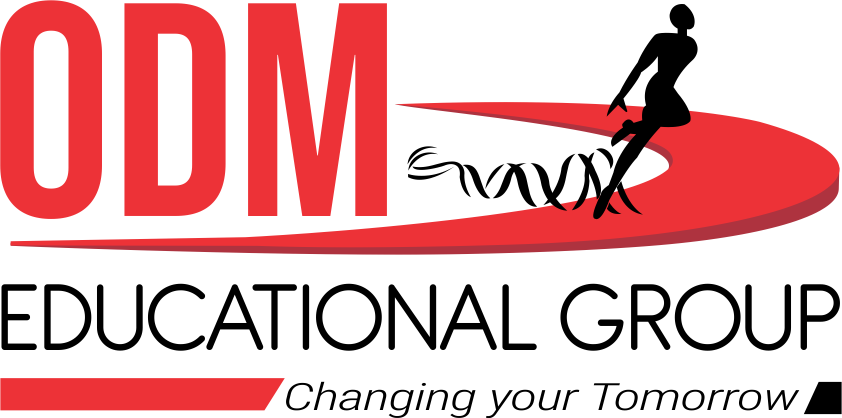 SESSION : 13
CLASS : IV
SUBJECT : COMPUTER
CHAPTER NUMBER:3
CHAPTER NAME :MORE ON PAINT 3D
SUBTOPIC : REVISION
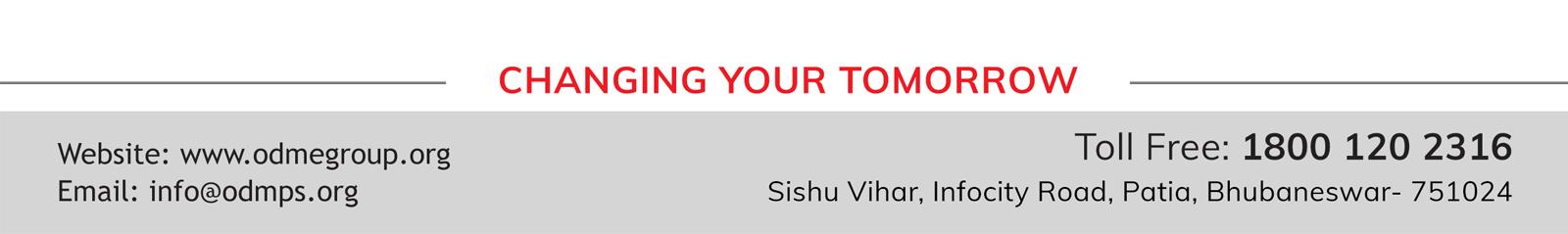 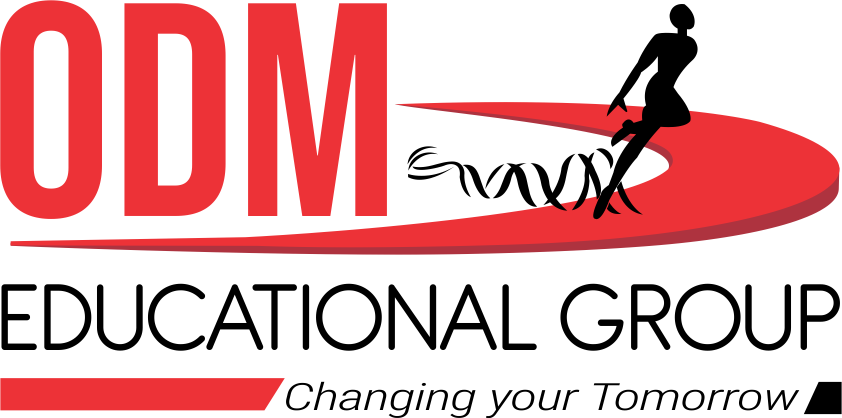 LEARNING OBJECTIVE :
To enable students to revise about  Paint 3D.
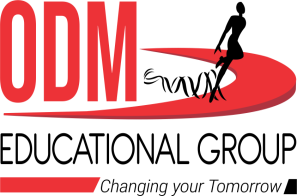 Fill in the blanks
____  is pressed to add ruler to line up and measure the picture.
The effects panel will appear on ____ hand side.
The sticker icon is available on the _________ menu.
_______ button changes the searched text with new text given
Ctrl + R
right
top
Replace
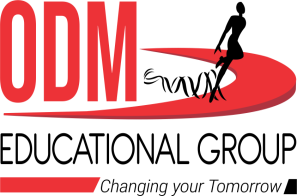 Fill in the blanks
____________  is the property to set the printing direction of text on paper.
Indentation determines the amount of spacing between text and ___________.
The simplest way to create a multi – column document is to use ______button.
The most common way to indent text is to use the ______ key.
Page orientation
Page margins
columns
Tab
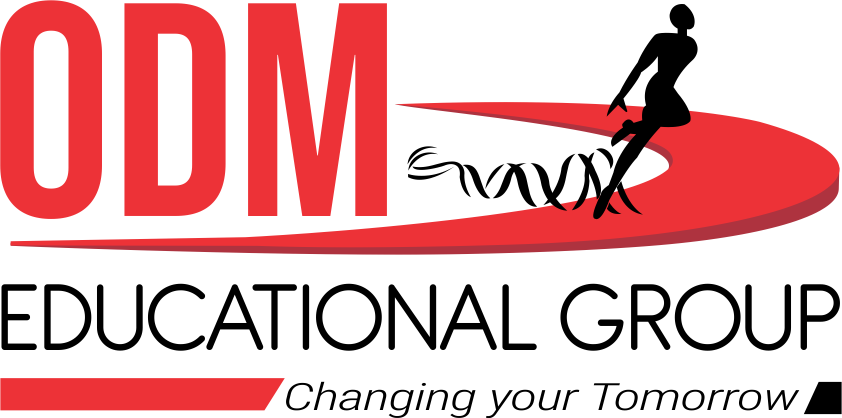 both b and c
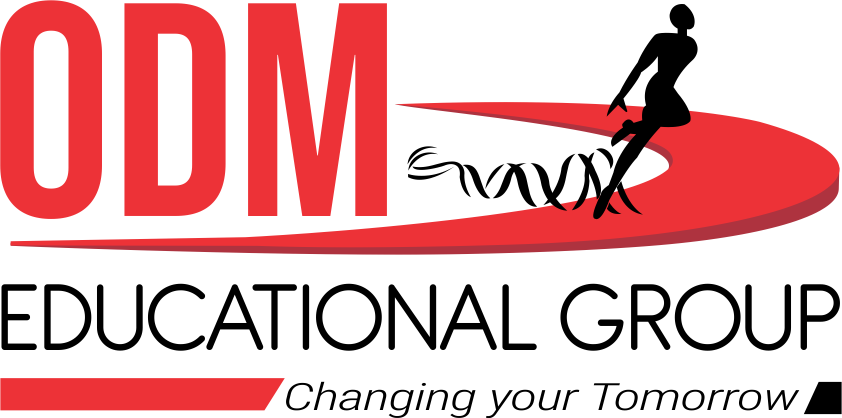 stickers
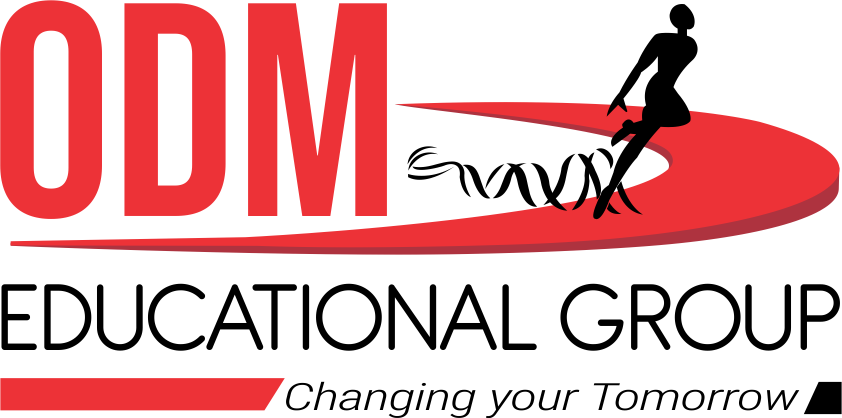 select
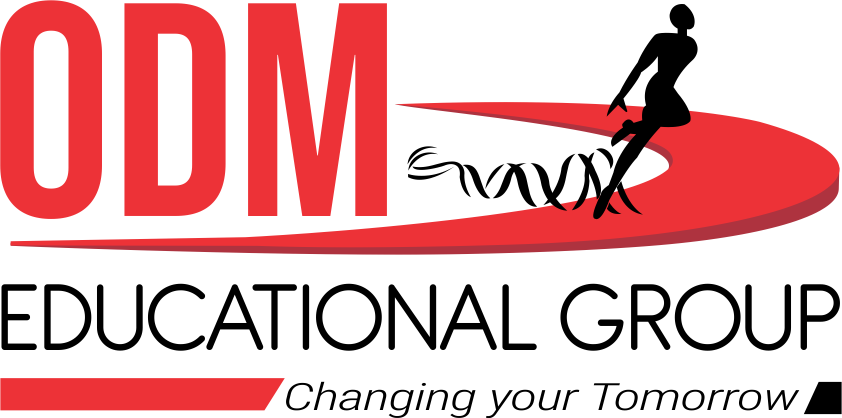 Decrease indent
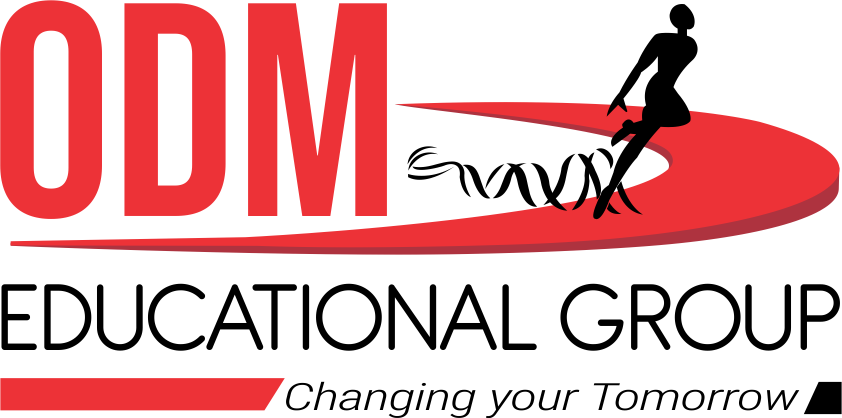 Match case
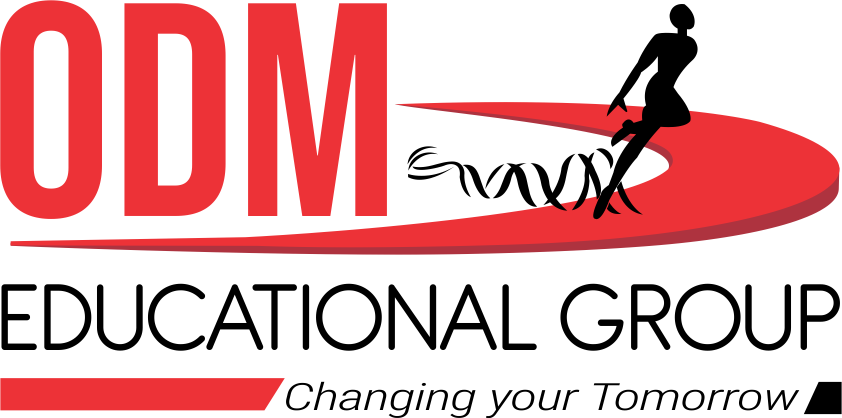 Riya will use the Find and replace option
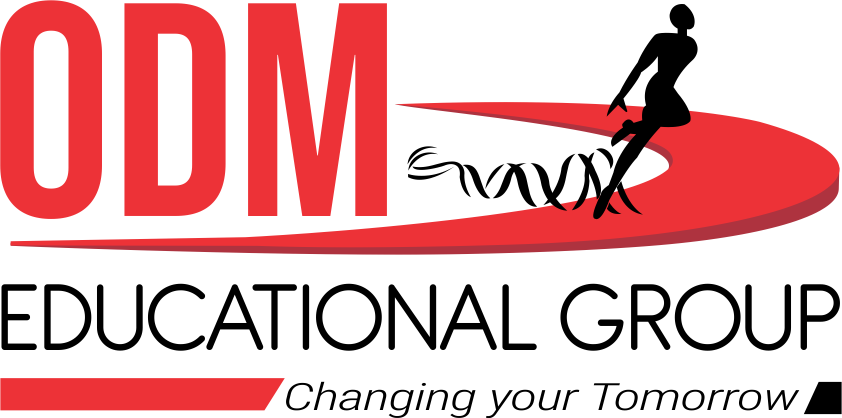 Rita will use the effects icon on top menu
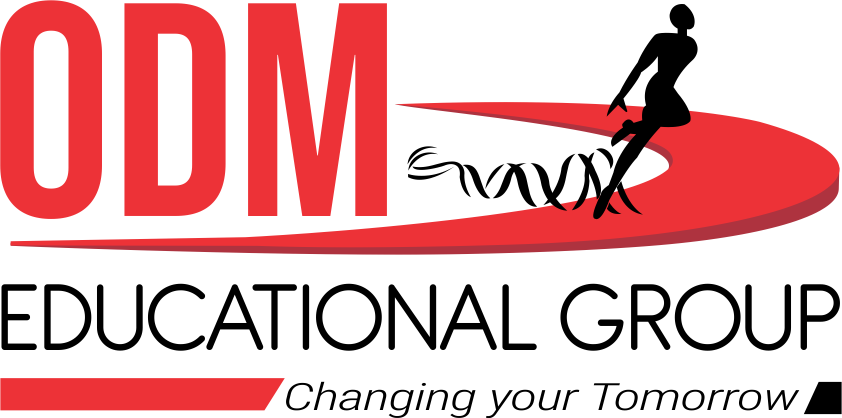 LEARNING OUTCOME:
Students will be able to revise the chapter.
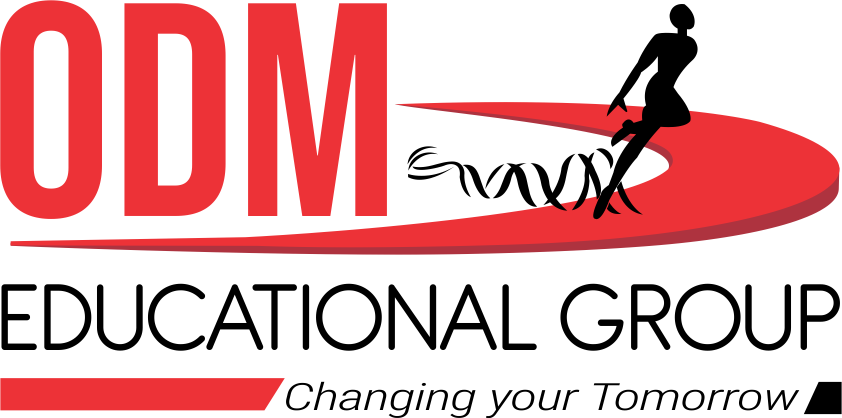 HOMEWORK :
Learn ch - 3 and  4
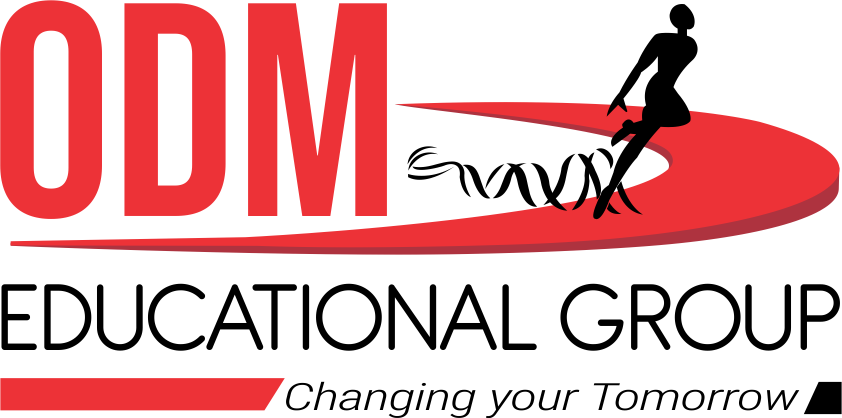 THANKING YOU
ODM EDUCATIONAL GROUP